Sorpe-Termine 2024
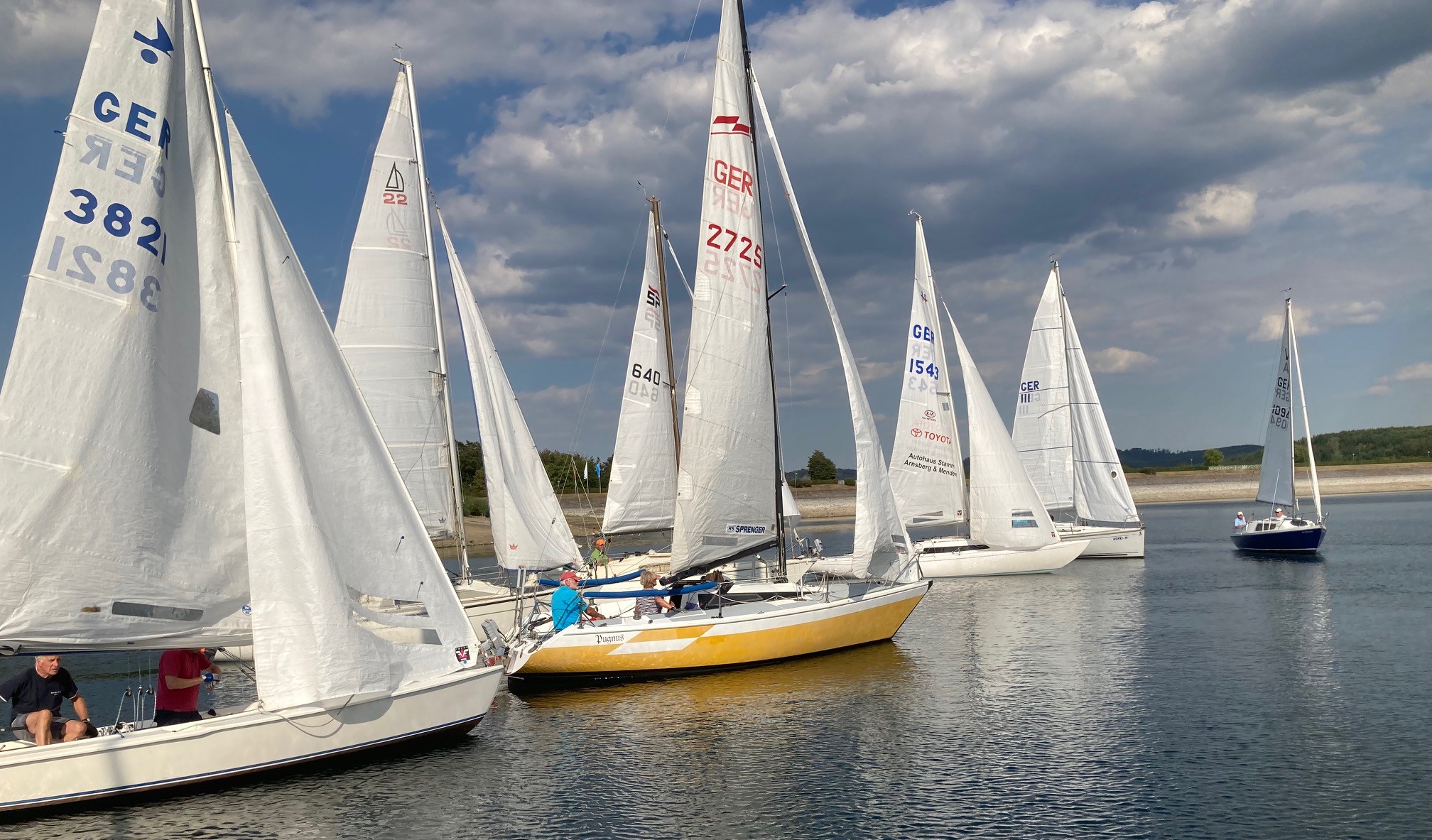 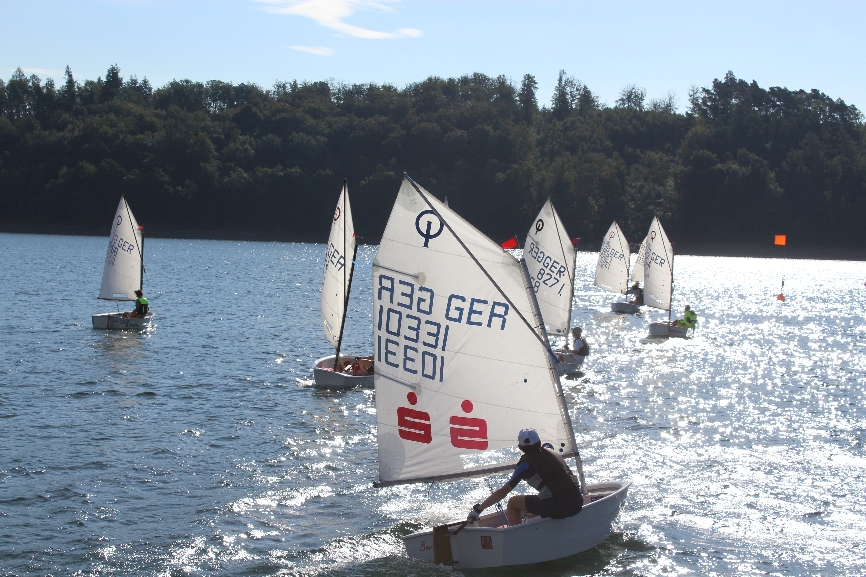